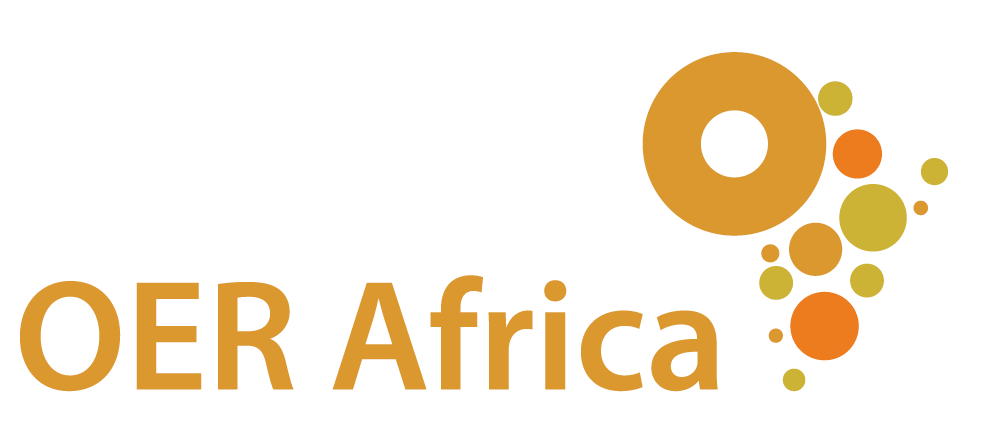 Emerging insights from African OER initiatives in higher education

Creative Commons Global Summit
22 September 2021
Introduction
OER Africa is undertaking an analysis of African OER initiatives in higher education
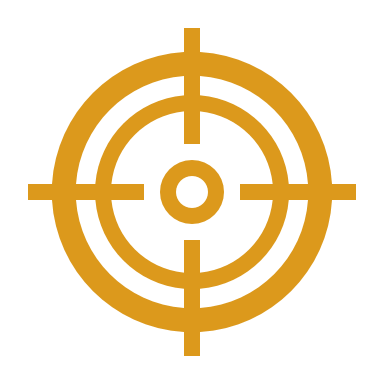 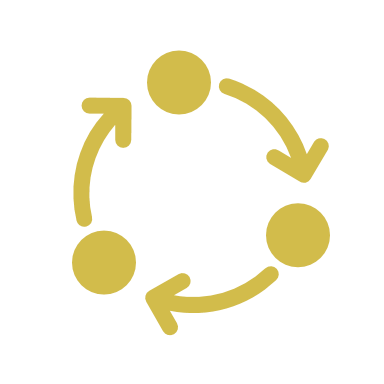 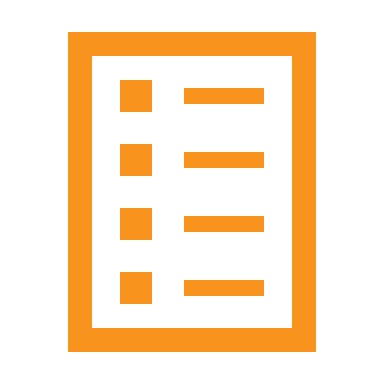 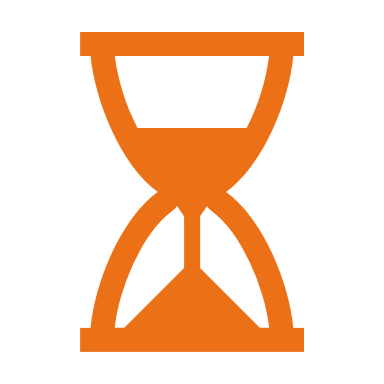 OBJECTIVE
CRITERIA
METHODS
STATUS
The main objective of the exercise is to collect key takeaways on successes, challenges, and lessons learned from the initiatives
Initiatives were selected according to a specific set of criteria, e.g.
Active for at least two years
Should have at least one African partner
Mixed methods:
Survey
In-depth interviews
Desktop research
Currently writing up case studies on each initiative and will then produce an analytical report (to be completed by December 2021)
Overview of Institutions
We have sought examples from across the continent in the sample
Virtual University for Small States of the Commonwealth (VUSSC)
University of Cape Town (UCT)
Open Education for Eye Health (OEEH)
Teacher Education in Sub-Saharan Africa (TESSA)
Kwame Nkrumah University of Science and Technology (KNUST)
OER Term Bank
Open Education Influencers at Nelson Mandela University (OEIs@MandelaUni)
African Teacher Education Network (ATEN)
National Open University of Nigeria (NOUN)
Open University of Tanzania (OUT)
African Veterinary Information Portal (AfriVIP)
Emerging Insights | Successes
Initiatives have experienced diverse successes through OER-related activities
Effective advocacy efforts and awareness raising about OER
The role of local champions
Capacity building activities: for OER users and creators
Resource development
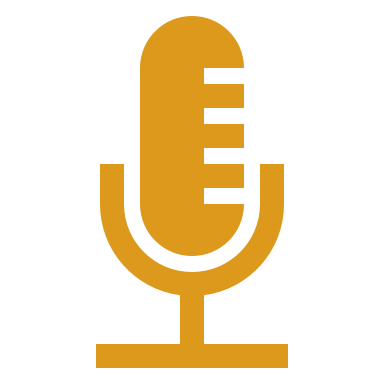 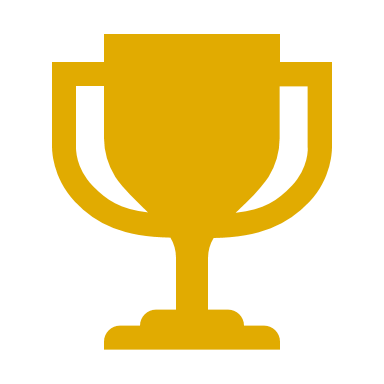 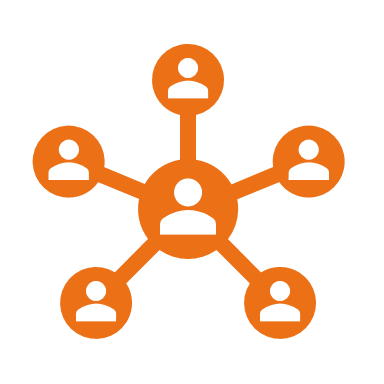 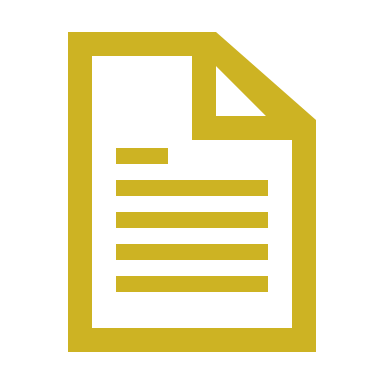 Increased access to materials for users
Developing frameworks and guidelines on OER use
Intra- and inter-institutional collaboration
Mainstreaming OER into institutional practices
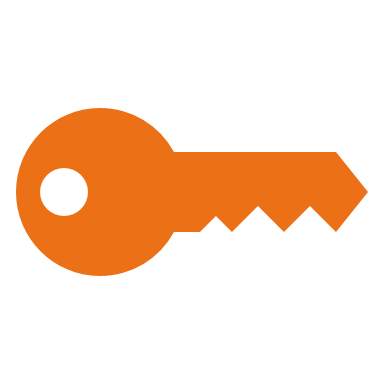 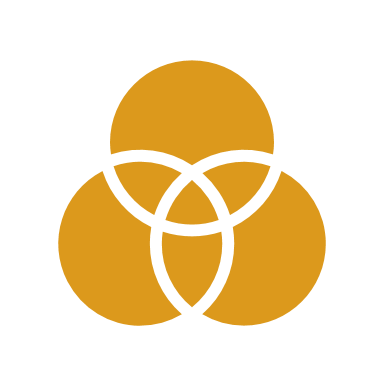 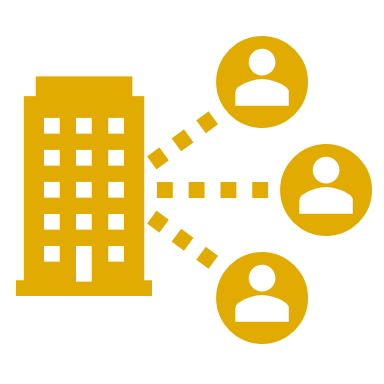 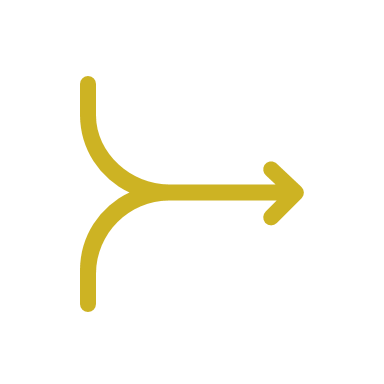 Emerging Insights | Challenges
Initiatives have faced common challenges in implementing OER
OER capacity building efforts present obstacles:
Reluctance for additional work or time constraints
Lack of skills, limited CPD opportunities
Reconciling the personal benefit of OER with capacity building efforts
Slower pace of OER adoption than anticipated, sometimes because people do not see the value in OER
Issues regarding access
Lack of internet connectivity
Cost of internet
ICT and adaptation skills
Collaboration is key to driving activities, but is resource-intensive
Building sustainable models and sustaining momentum after capacity-building efforts
Limits on funding
Lack of interest and motivation
Changes in faculty/ institutional priorities
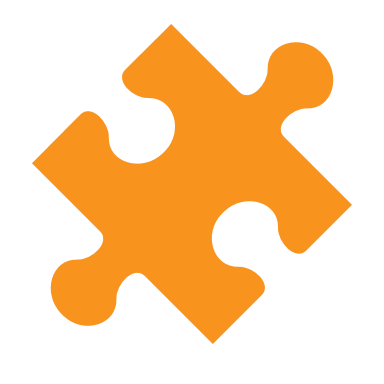 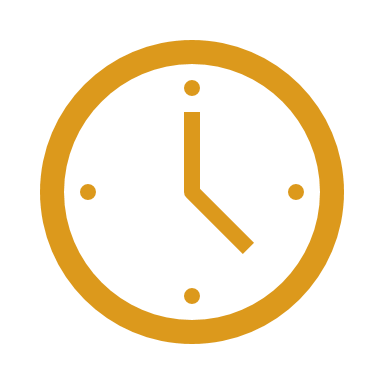 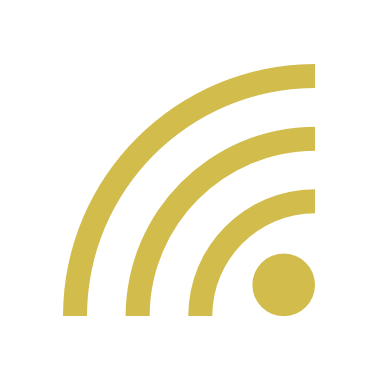 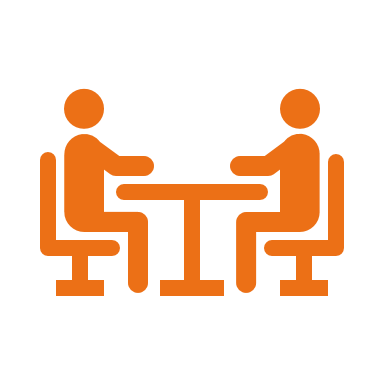 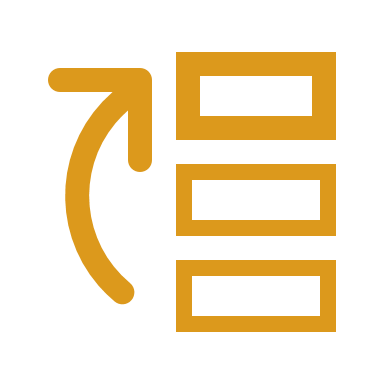 Emerging Insights | Lessons Learnt
Recurring lessons are emerging from the data
Localization
Balancing localization efforts with attempts to adopt OER from similar contexts is key
Advocacy
There have been various successes around OER advocacy, which have served to raise awareness and use of OER
Sustainability
Initiatives need adequate funding and innovative funding models that will allow them to become sustainable, which includes integrating them into university processes
Incentives
Incentivizing people and institutions is important – whether through financial incentives or other mechanisms like recognition
Top-down & bottom-up
Sustainability of activities and OER-related work has dual requirements – both leadership and champions need to drive momentum
Monitoring and evaluation
Monitoring and evaluation – in terms of usage stats and with reference to the initiatives themselves – is crucial to measuring impact and adjusting strategies
Comments or questions?